Духовно-нравственное воспитание младших школьников
Учитель М.Ф. Рженичева
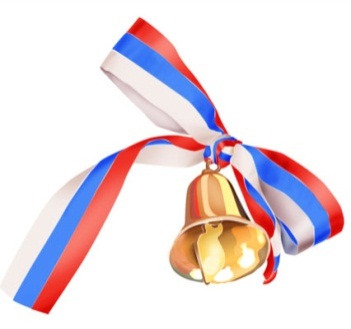 Актуальность темы
Необходимость возрождения традиционной системы нравственного воспитания:
Изучение отечественной культуры и истории своего народа.
Формирование гражданина и патриота России.
Воспитание духовно-нравственной личности.
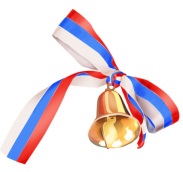 Цели:
Создание условий для духовно-нравственного воспитания ребенка.

Формирование духовно-нравственной личности.
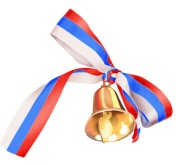 Задачи:
1.Ознакомить учащихся  с системой духовных ценностей и развивать способности реализовывать их в практической деятельности.
2. Формировать у школьников ценностные ориентиры, моральные нормы и нормы человеческого общежития.
3. Способствовать приобретению опыта позитивного взаимодействия с окружающим миром, развитию коммуникативных навыков, навыков самоорганизации.
4. Формировать патриотические чувства и сознание учащихся на основе исторических
План работы с детьми по теме
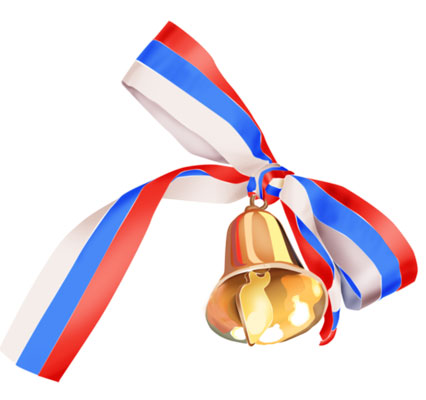 Тематические разделы:
1 раздел: «Я - человек»
2 раздел: «Я и мое здоровье»
3 раздел: «Мой мир знаний»
4 раздел: «Я и Отечество»
5 раздел: «Я и моя семья»
6 раздел: «Я и природа»
7 раздел: «Мы в волшебной стране театра»
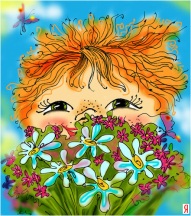 Результат достигался через:
Комбинированный урок
Кинопросмотры
Экскурсии
Изучение исторического наследия
Детские тематические утренники
Беседы
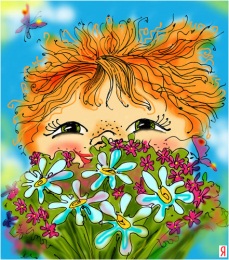 Результат достигался через:
Ролевая игра
Ситуативный час общения
Спортивные праздники
Тесное общение учитель – родитель - ребенок
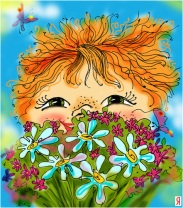 Родительский лекторий
Лекции
Дискуссии
Тематические беседы
Встречи с социальным педагогом
Книжное обозрение
Внеклассные мероприятия. Изучение родного края
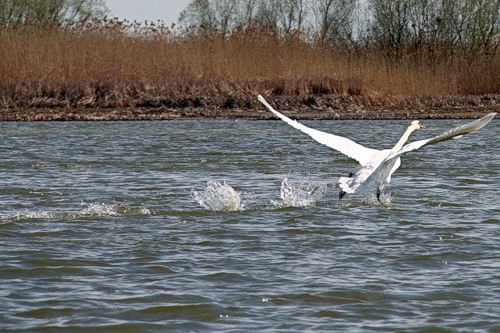 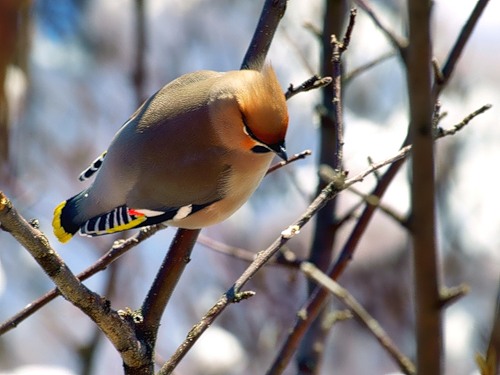 Изучение родного края. Камышлов
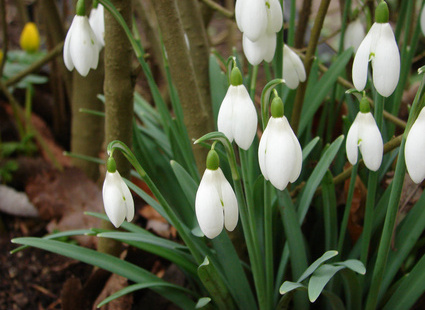 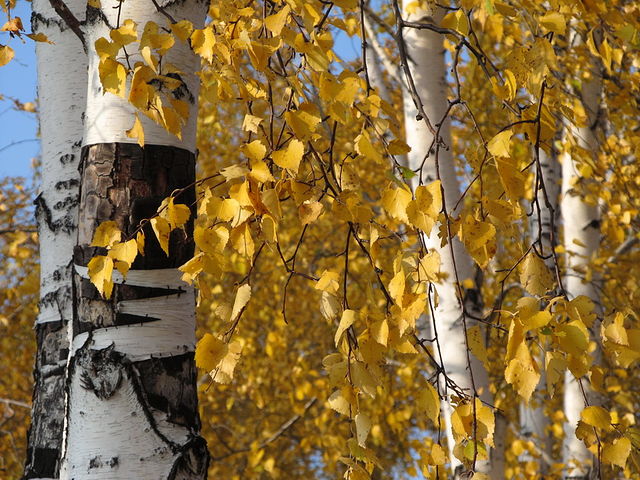 Экологическая работа. Экскурсия в дендрарий
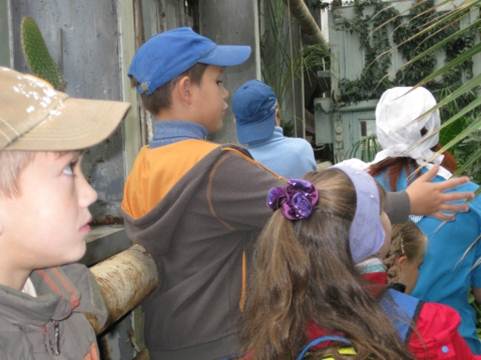 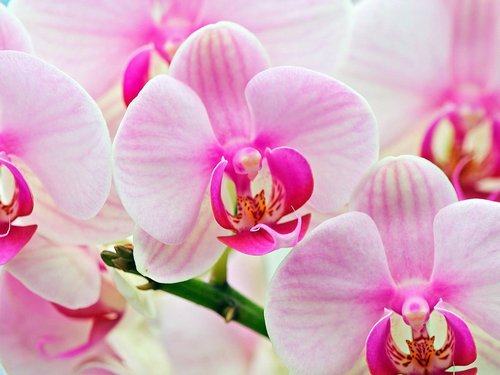 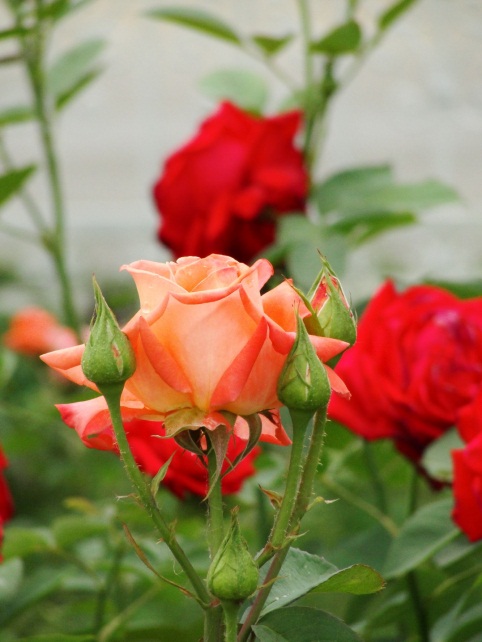 Экологическая работа. Подкармливаем птиц
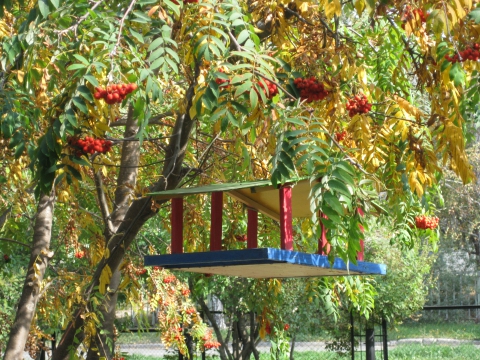 Презентация малых групп
Занятия по интересам
Народные игры
Театрализованные представления
Посиделки
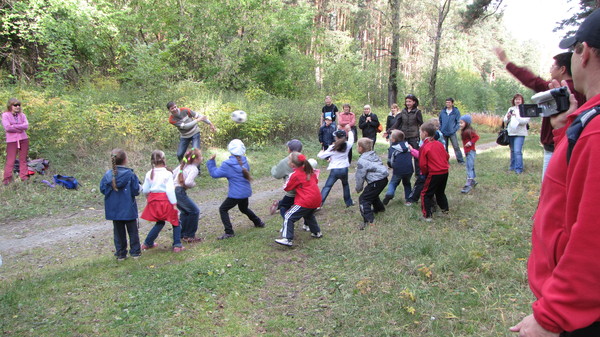 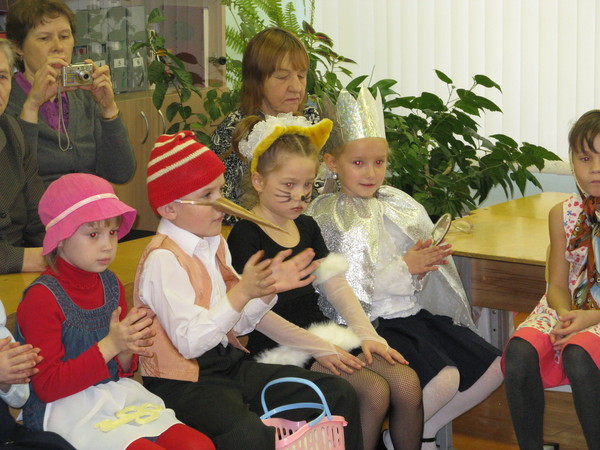